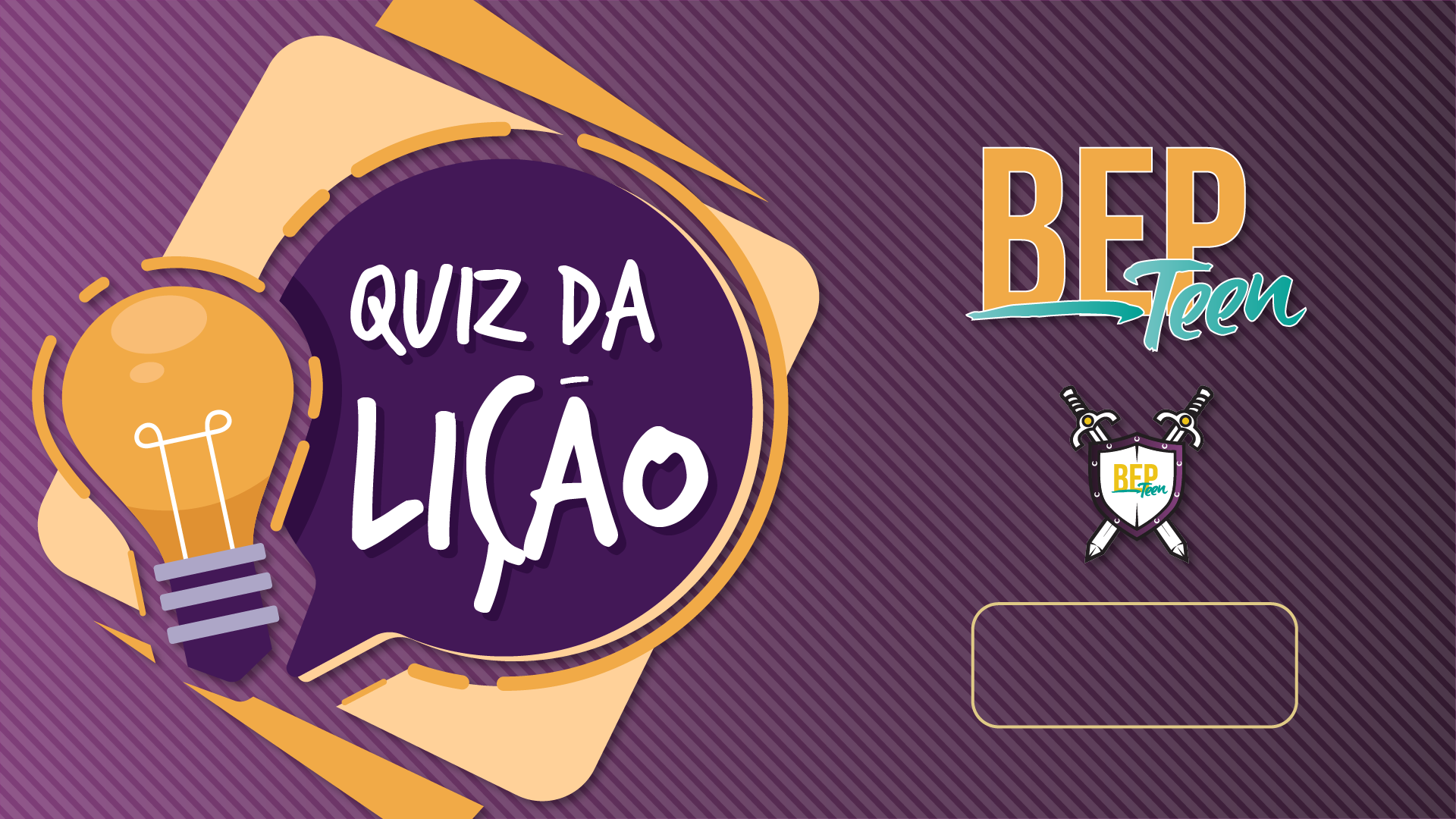 1° trimestre 2021
          Lição 02
1
De acordo com o Texto-Chave, Deus enviou Seu Filho para que recebêssemos o que?
A
C
Um lugar na família do Céu
A adoção de filhos
B
D
A salvação em Cristo
O direito à vida eterna
2
Em vez de cumprir seu papel, em que Israel depositou suas esperanças?
A
C
Na superioridade nacional
Na promessa espiritual
B
D
No conhecimento das Escrituras
Nas grandezas mundanas
3
Qual a primeira profecia registrada na Bíblia?
A
C
Jesus Se tornaria homem para nos salvar
O descendente da mulher esmagaria a cabeça da serpente
B
D
O salvador nasceria em Belém
Adão e Eva seriam resgatados
4
Para que apontavam os rituais do templo?
A
C
Para a salvação dos Judeus
Para a vinda do Messias
B
D
Para a obra do Filho de Deus no Céu
Para o ministério de Cristo
5
Que palavra foi destacada na seção Versos de Impacto?
A
C
Oração
Descendentes
B
D
Comunhão
Consciência
6
Como somos chamados no texto de 1 Pedro 2:9?
A
C
O remanescente
Santos do Altíssimo
B
D
Geração escolhida
Aqueles que terminarão a obra
7
Que sentimento os judeus desenvolveram em relação aos gentios?
A
C
Empatia
Ciúmes
B
D
Ódio
Antipatia
8
O que preparou o caminho para que os judeus rejeitassem o Salvador?
A
C
A falta de obediência às leis
A arrogância espiritual
B
D
O desejo por um líder mundial
O falso conceito sobre missão do Messias
9
Alguns sinais indicavam que o mundo estava maduro para a vinda do Libertador. Qual desses não se enquadra?
A
C
As nações estavam unidas sob um só governo
Os judeus costumavam se reunir para as festividades anuais
B
D
Uma língua era vastamente falada
As pessoas não se interessavam por religião
10
Satanás procurou levar Deus a destruir o mundo, mas o que o Senhor fez em vez disso?
A
C
Permitiu que os judeus se tornassem fortes
Protegeu os seres humanos do castigo
B
D
Enviou Jesus para trazer paz a todos os povos
Derramou um dilúvio de graça restauradora